Open Skyline_2peptides.tsv
Open File
Click “My data has headers” and then press “Next”
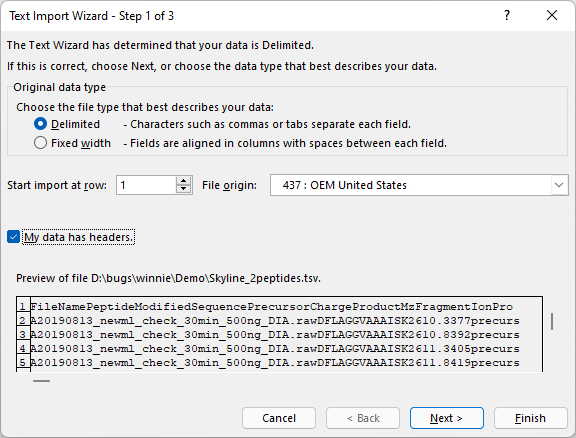 Push “Next”
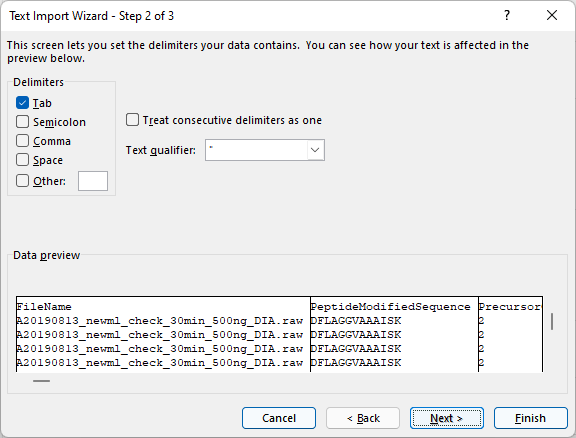 Push “Finish”
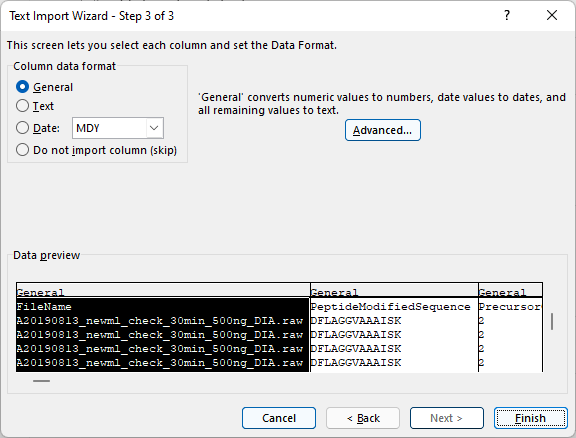 Looks fine to me
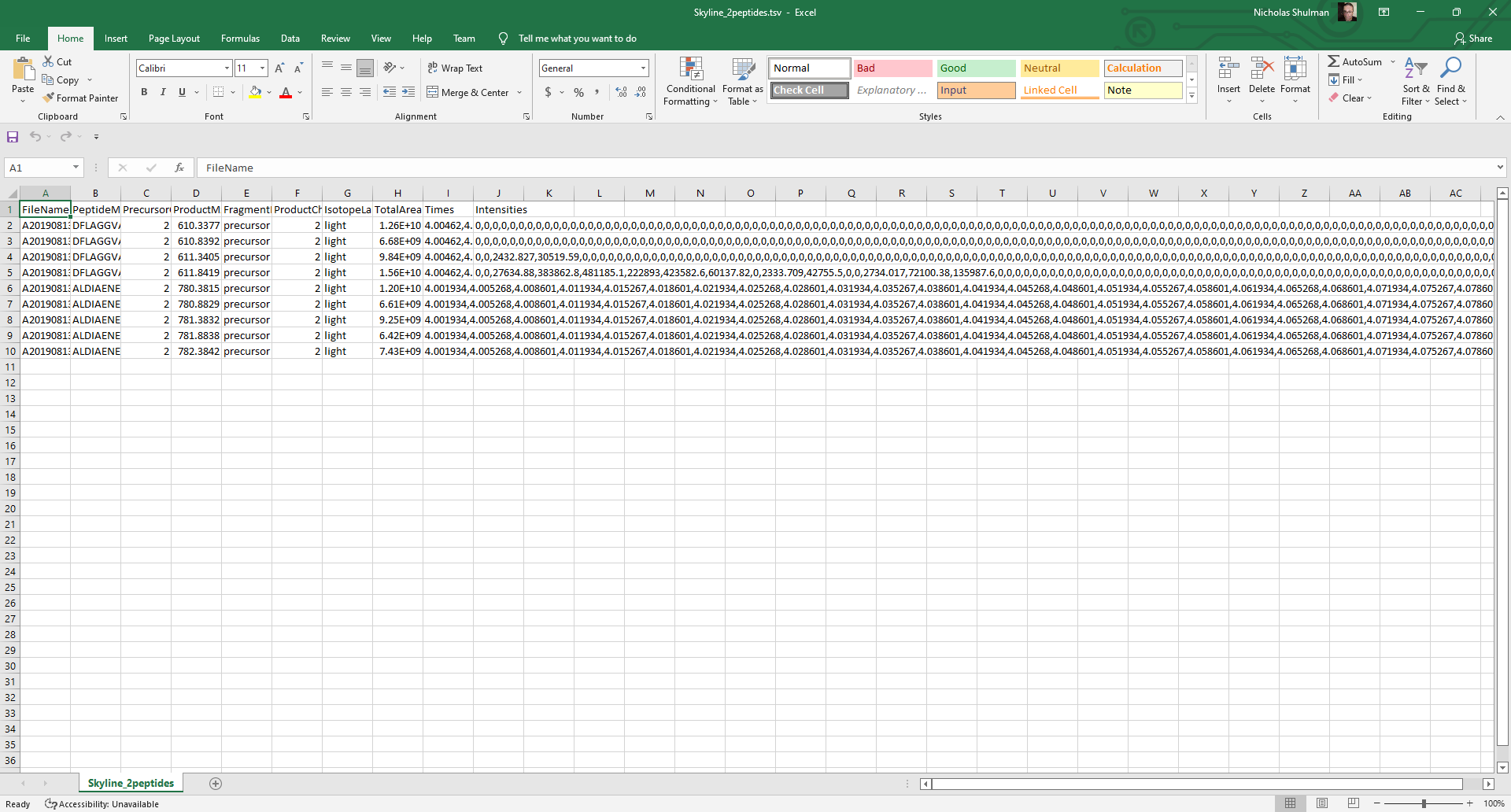 Excel version information
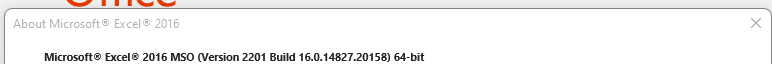